Mens en Natuur
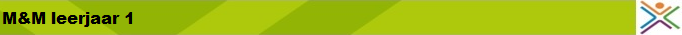 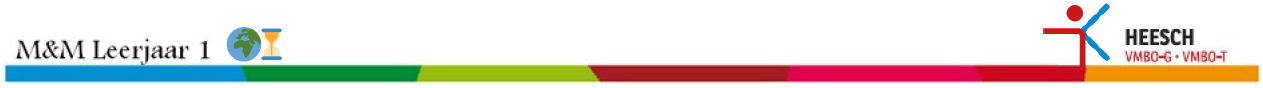 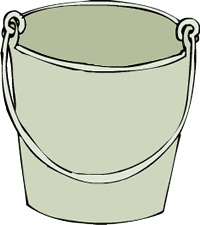 Thema 4 blok 1Wonen op gevaarlijke plekken
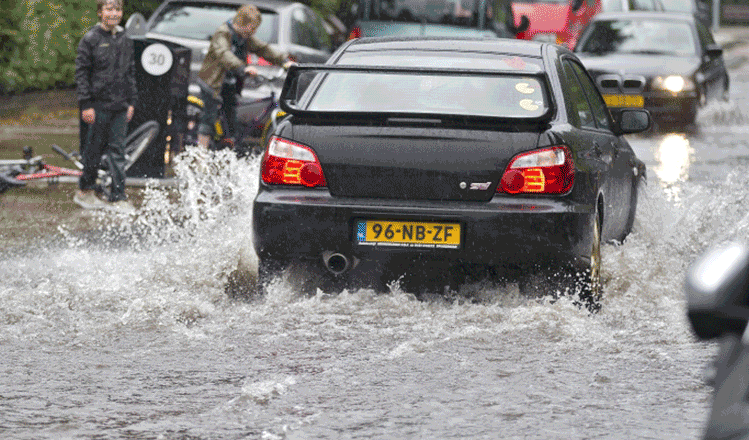 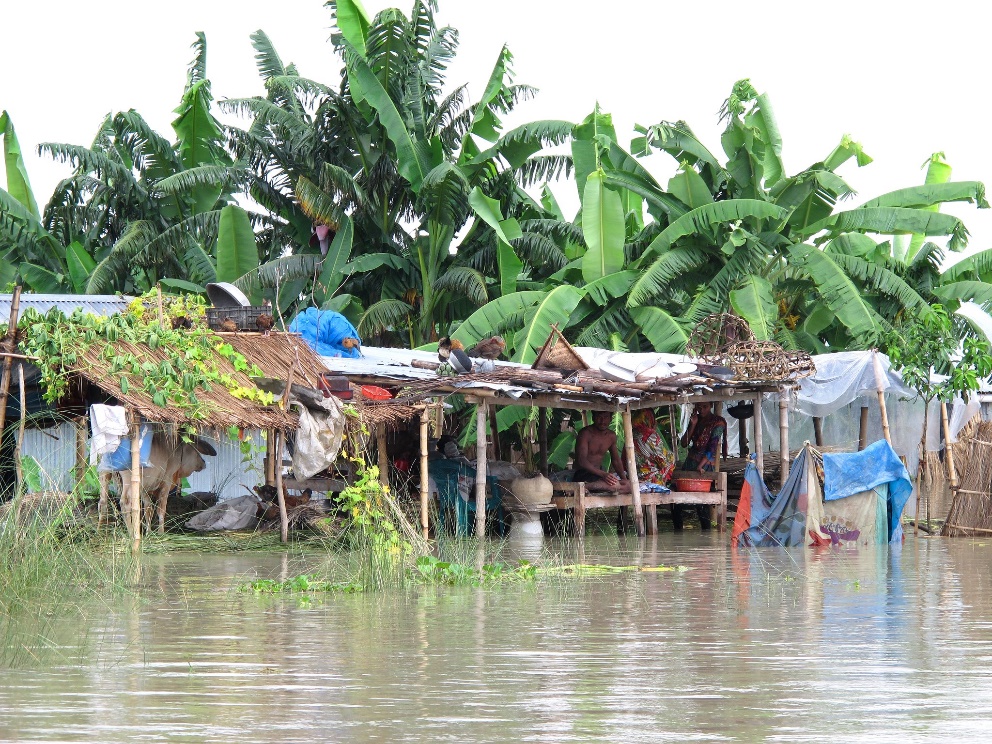 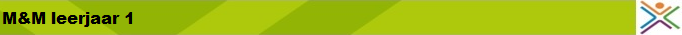 Waar gaat dit blok over
Waarom zijn er in Bangladesh zoveel overstromingen
Wat betekent het voor Bangladesh en Nederland  dat ze ‘’laag’’ liggen
Wat zijn mondingen van rivieren 
Wat kun je doen tegen overstromingen ?
Wat zijn de na en voordelen van overstromingen 
Waarom overstroomt Nederland minder vaak dan Bangladesh
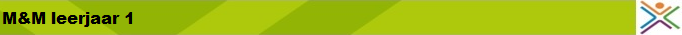 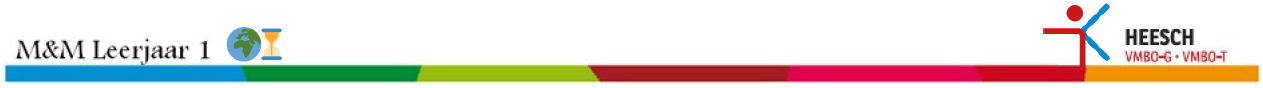 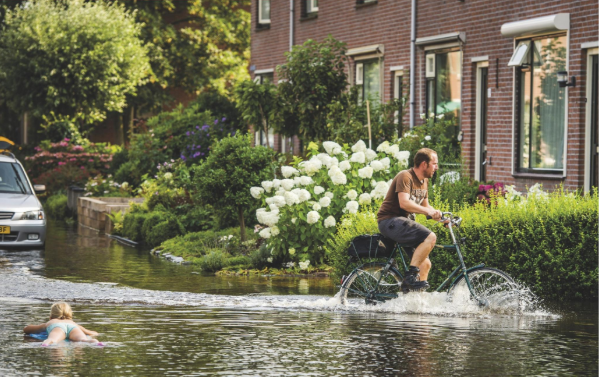 Wat weet je al over klimaatverandering?
Stijging zeespiegel
Overstromingen
Extremer weer
Bodemdaling
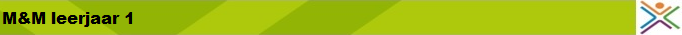 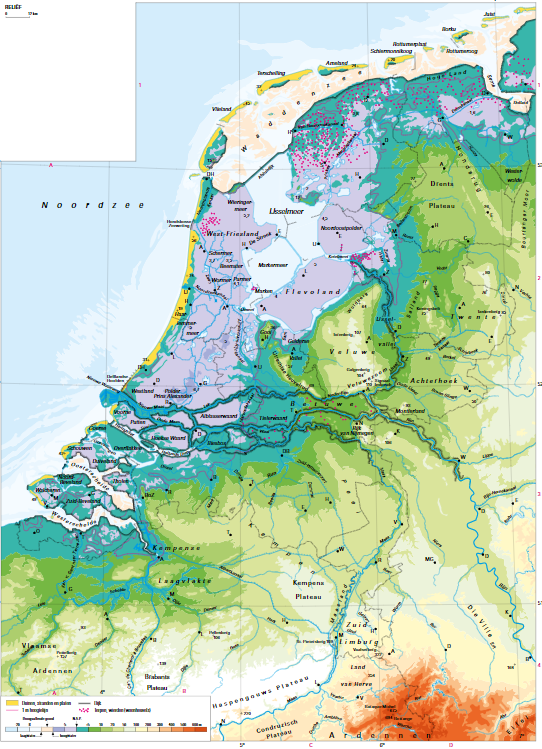 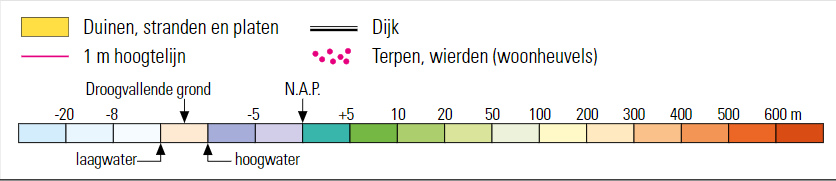 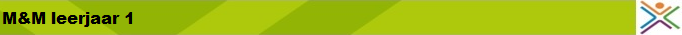 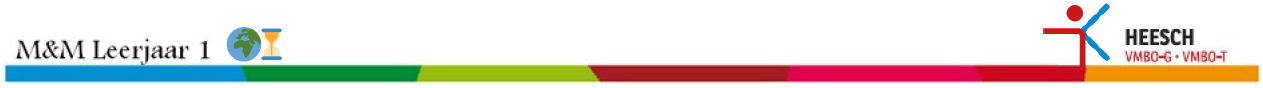 Leerdoelen
Aan het einde van de les kun je:
Drie oorzaken noemen voor overstromingen in Bangladesh.
Uitleggen waarom de afvoer van de rivieren in Bangladesh erg onregelmatig over het jaar verdeeld is.
Uitleggen waarom Bangladesh erg vruchtbaar is.
Vertellen hoe Bangladesh op een natuurlijke manier is beschermt tegen de zee.

Eest lezen bladzijde 12 en 14
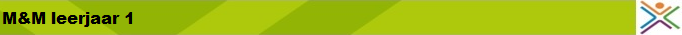 Overstromingen inBangladesh
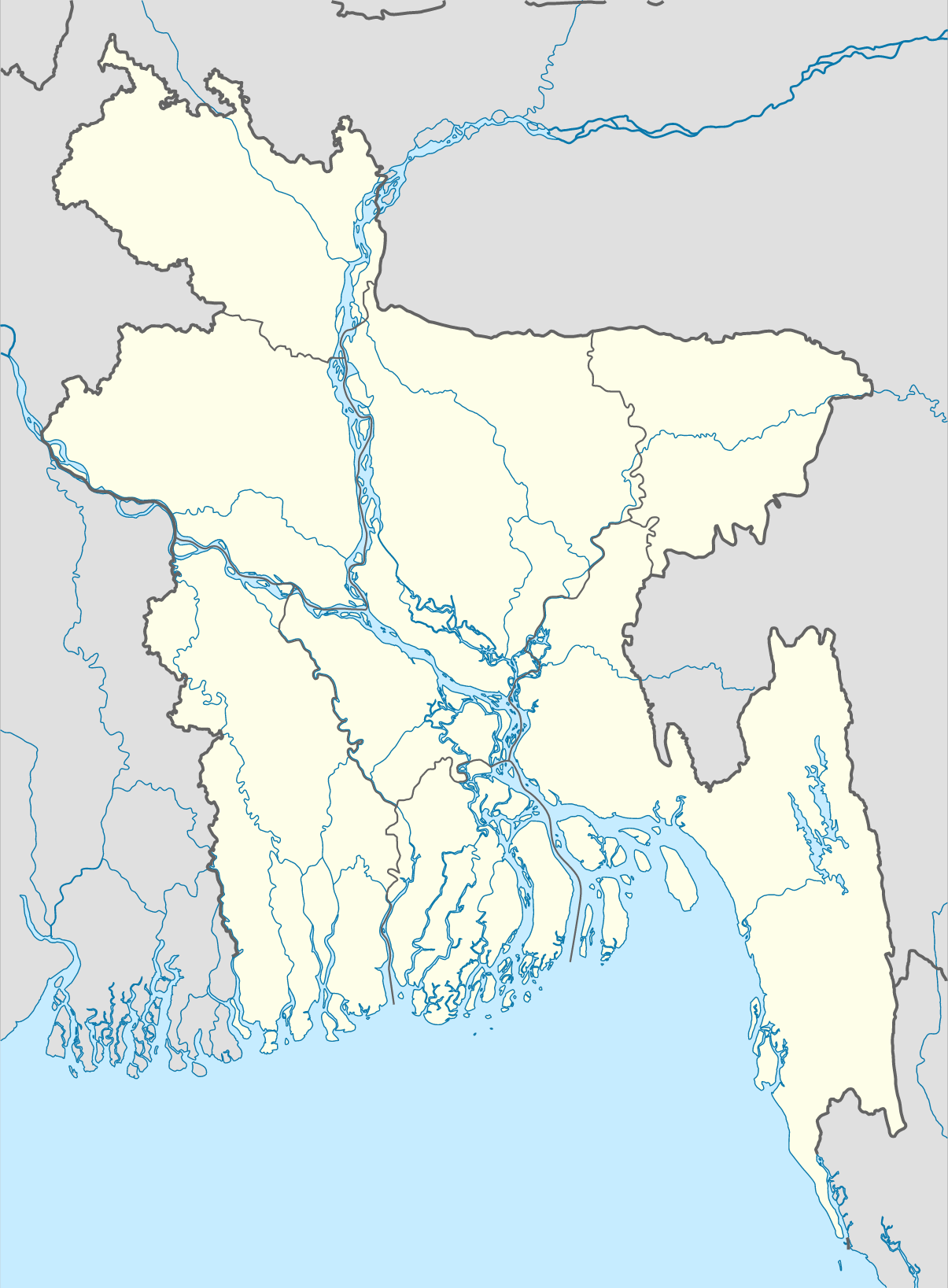 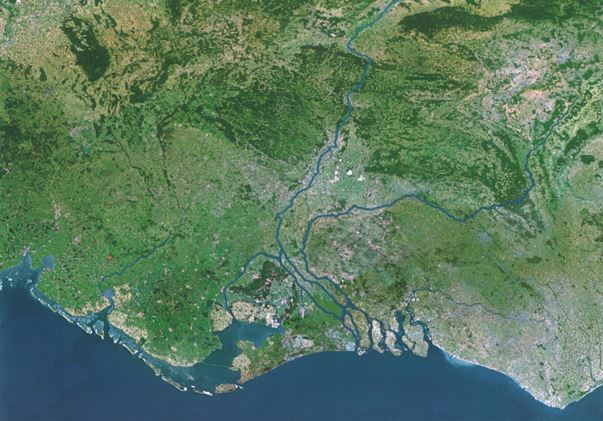 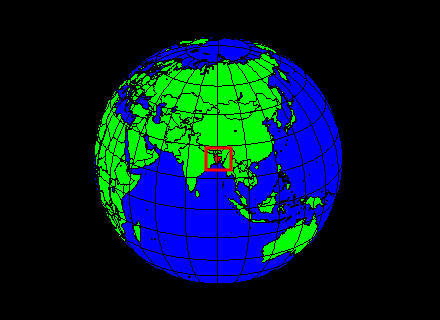 In welk werelddeel ligt Bangladesh?

Overeenkomsten met NL:
Ligt ook erg laag
Heeft ook grote rivieren
Ligt ook in een ‘delta’
Filmpje: Bangladesh en water
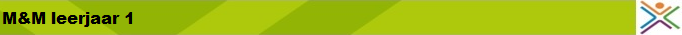 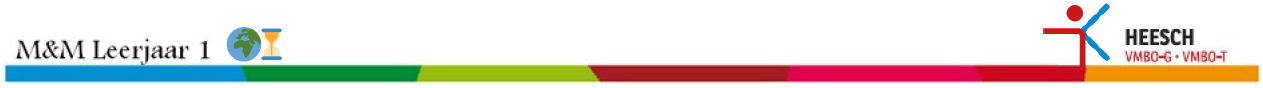 Overstromingen in Bangladesh
Rivieren nemen zand en slib (soort klei/modder) mee. 
Zachte stroming  zand en slib zakt naar de bodem  sedimentatie.
Een rivier kan dan gaan vertakken en zo ontstaat een delta.

Waarom groeien er in de delta veel planten?
Slib is erg vruchtbaar
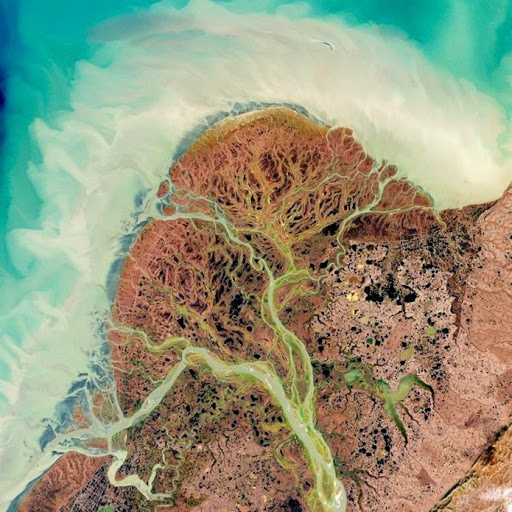 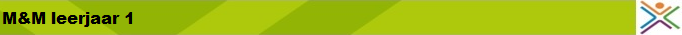 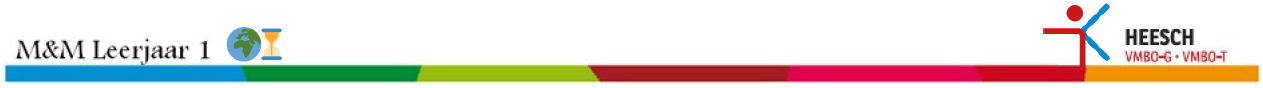 Overstromingen in Bangladesh
Inwoners van Bangladesh kappen veel bomen voor nieuwe landbouwgrond = ontbossing.
 Water komt sneller in de rivier terecht en zorgt voor overstromingen.
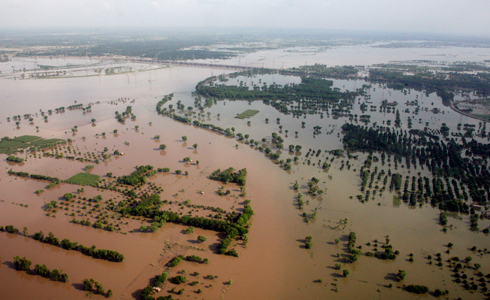 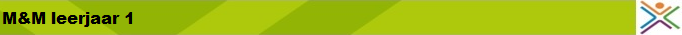 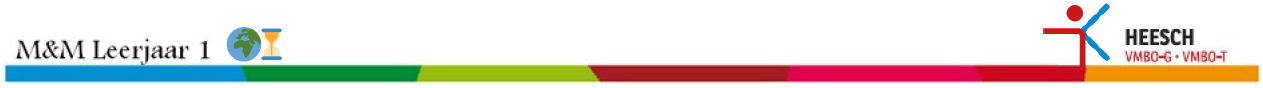 Ontbossing in Bangladesh
Bomen zorgen ervoor dat het water niet meteen in de rivier komt.

Én zonder de wortels van de bomen kan het 
water veel gronddeeltjes meenemen  slib.

Bedenk waarom een delta geschikt is om te wonen.
Bedenk waarom een delta NIET geschikt
Is om te wonen.
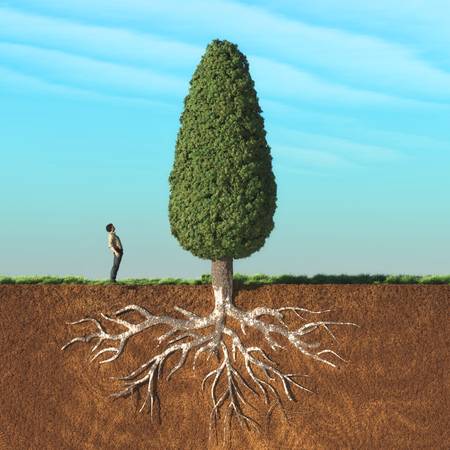 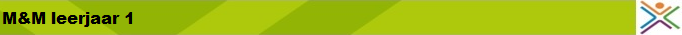 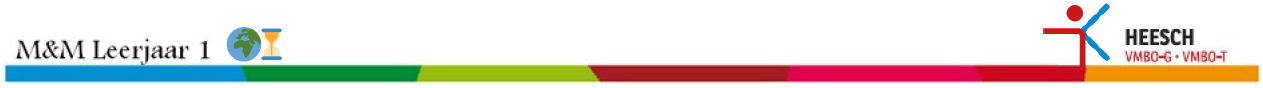 Wat moet je doen?
Maken blz. 10 opdracht 1, 3, 4, 5, 6 
      Lees de bijbehorende teksten goed!

Klaar? Nakijken en evt. verbeteren via WikiWijs 
       Gebruik hiervoor een rode pen!

Verdiepingsfilmpje op SchoolTV: 
    Nieuwsuur in de klas – klimaatverandering nu al zichtbaar
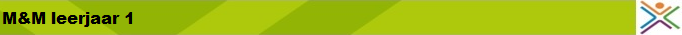 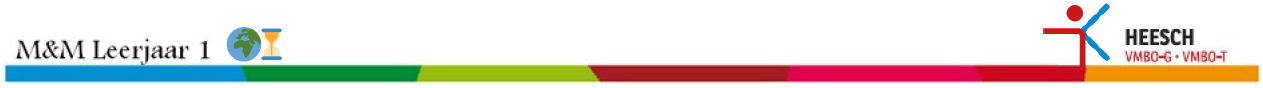 Leerdoelen
Aan het einde van de les kun je:
Verschillen en overeenkomsten noemen tussen de rivieren van Bangladesh en Nederland.
Drie soorten wateroverlast noemen, die door klimaatverandering in Nederland vaker kunnen voorkomen.
Twee verschillende manieren noemen waarop de Nederlandse rivieren het land kunnen overstromen

Eest lezen bladzijde 16 en 18
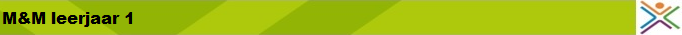 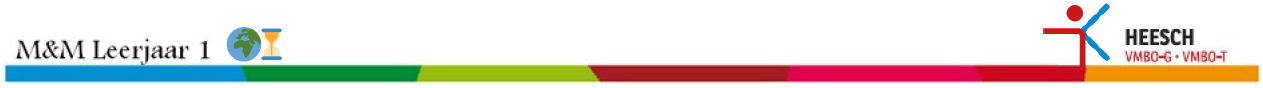 De Nederlandse delta
De Rijn en de Maas zijn veel kleiner dan de rivieren in Bangladesh.
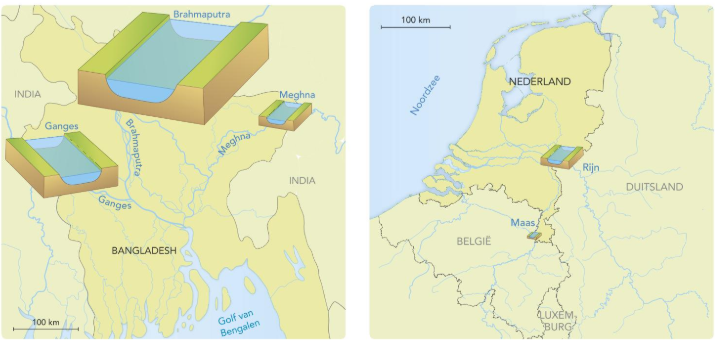 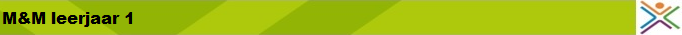 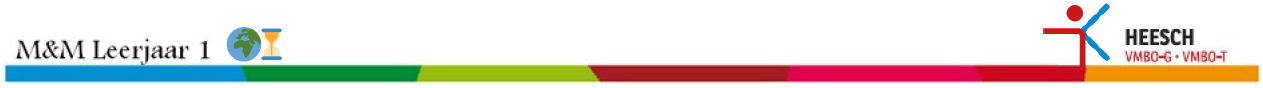 De Nederlandse delta
In NL valt de neerslag ongeveer gelijk verdeeld over het jaar:
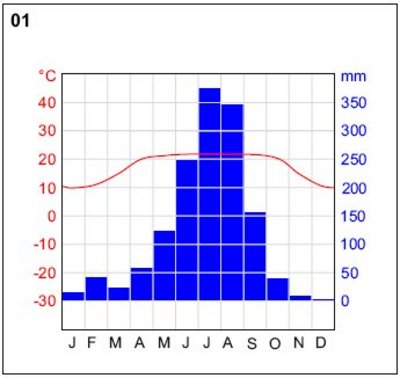 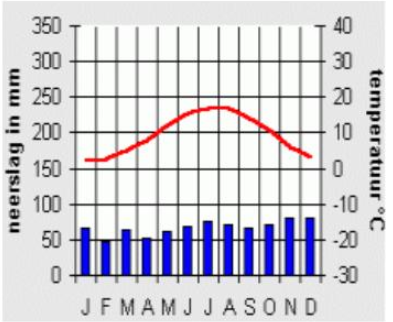 Nederland
Bangladesh
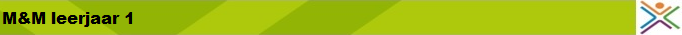 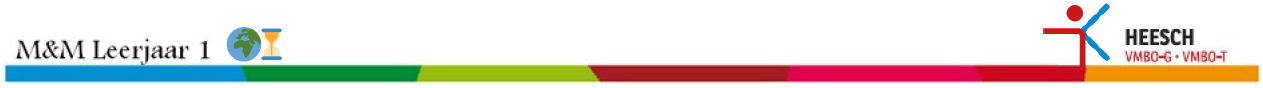 De Nederlandse delta
Nederlandse rivieren zijn net zo belangrijk als in Bangladesh:
Sedimentatie van slib  vluchtbare grond
Duinen en polders zijn ontstaan door sediment van de zee
Transport over water  veel inkomsten voor NL
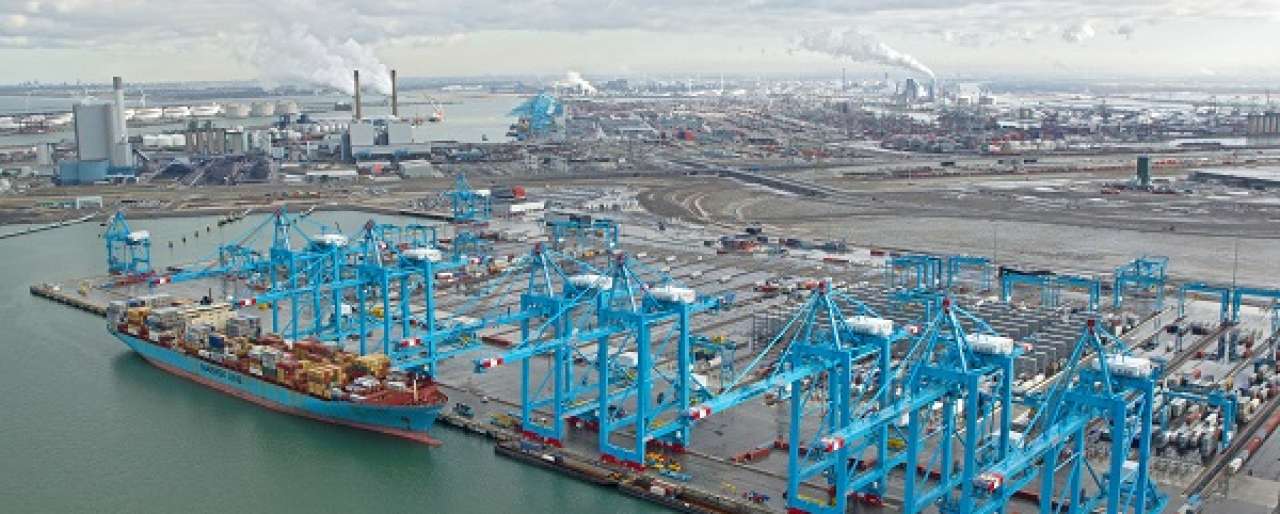 Waar ligt de grootste haven van Europa?
 Rotterdam
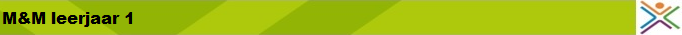 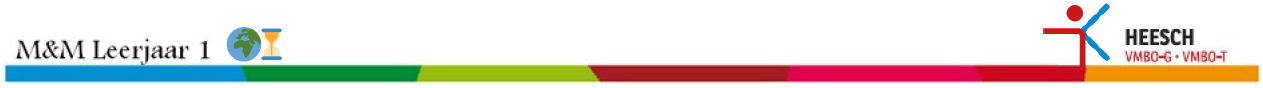 Wateroverlast in NL
Welke oplossingen gebruikt NL voor de drie gevaren?
Drie soorten gevaren door klimaatverandering:

1. Zeespiegelstijging  oorzaak: ijskappen en gletsjers smelten
                                      oorzaak: water zet uit als het warmer wordt
2. Langere periode met veel óf weinig neerslag  
			    gevolg: rivieren staan dan heel hoog óf heel laag
3. Meer zware regenbuien 
			    gevolg: straten komen onder water te   			         staan/kelders lopen vol door veel bestrating.
Hogere dijken, duinen en dammen
Dijken versterken of verleggen
Pleinen vervangen
door parken
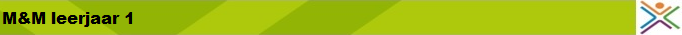 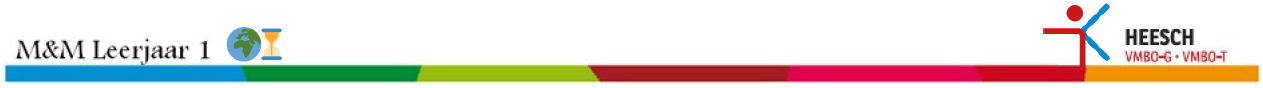 Wateroverlast in NL
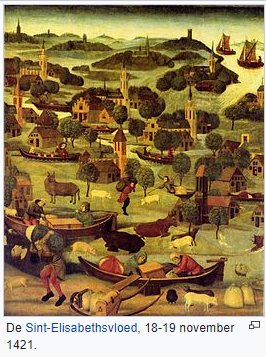 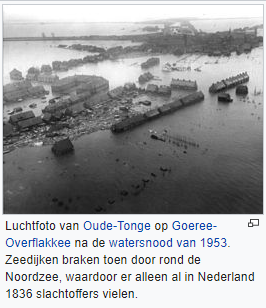 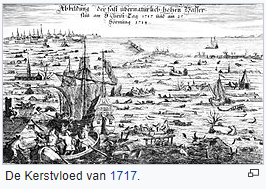 Filmpje: Wateroverlast in NL
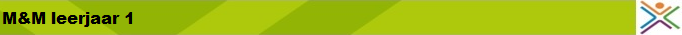 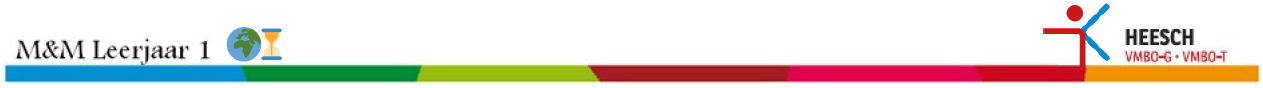 Wat moet je doen?
Gebruik de atlas of het internet
Maken blz. 17 opdracht 8, 9, 10, 11, 12
      Lees de bijbehorende teksten goed!

Klaar? Nakijken en evt. verbeteren via WikiWijs 
       Gebruik hiervoor een rode pen!

Verdiepingsfilmpje op SchoolTV: 
    Nieuwsuur in de klas – klimaatverandering nu al zichtbaar
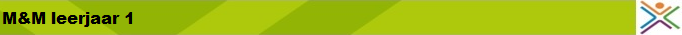 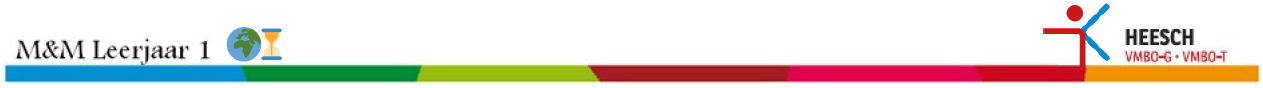 Leerdoelen
Aan het einde van de les kun je:
Uitleggen waardoor de kans op dodelijke slachtoffers door een natuurramp steeds kleiner wordt.

Eerst lezen bladzijde 21 en 23
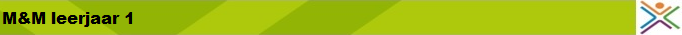 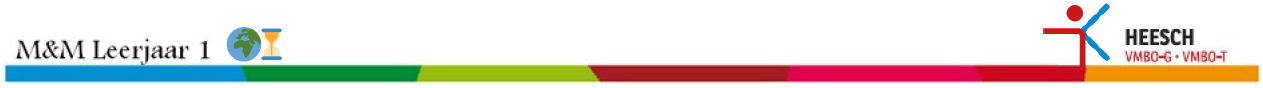 Natuurrampen
Overstromingen of stormen zijn voorbeelden van natuurrampen.
Klimaatverandering  grotere kans op overstromingen en sterke stormen.

Hoe kwetsbaar zijn deze gebieden? En waar zijn de grootste gevolgen?
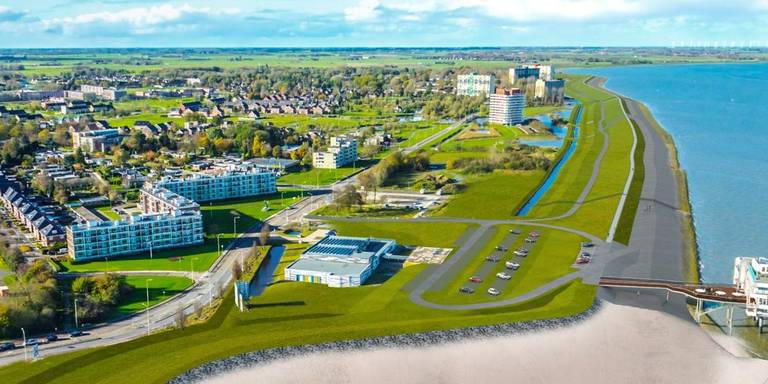 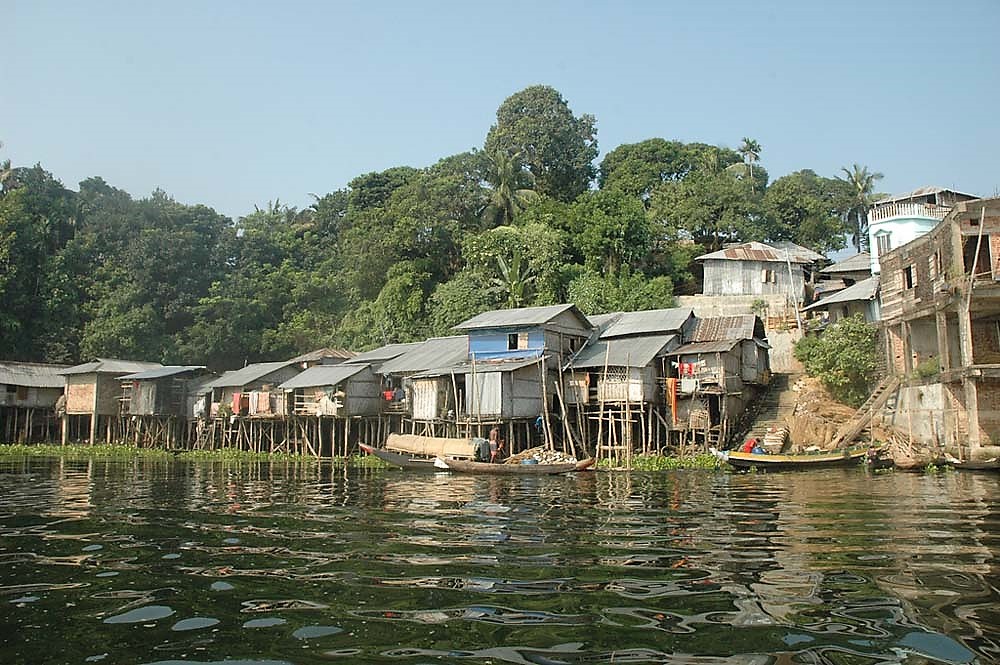 Grote kans, kleinere gevolgen
Kleine kans, grote gevolgen
Provincie Groningen
Zuid-Bangladesh
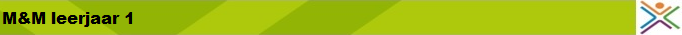 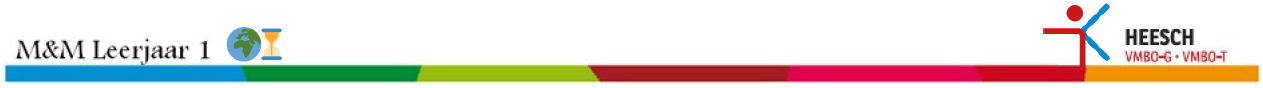 Natuurrampen
De wereld wordt steeds veiliger  weersverwachtingen worden beter
				             dijken worden steeds sterker 

Laatste grote overstroming was in 1953 in Zuidwest-NL, omdat de dijken braken. Tijdens en na de 2e WO waren de dijken niet goed onderhouden…
Gevolg  Deltaplan
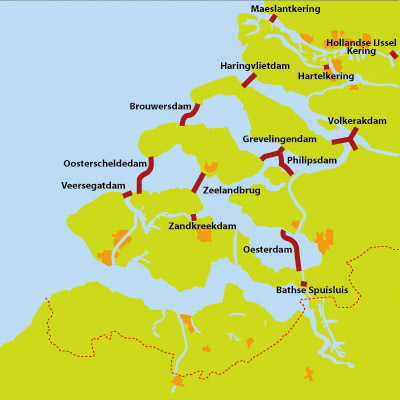 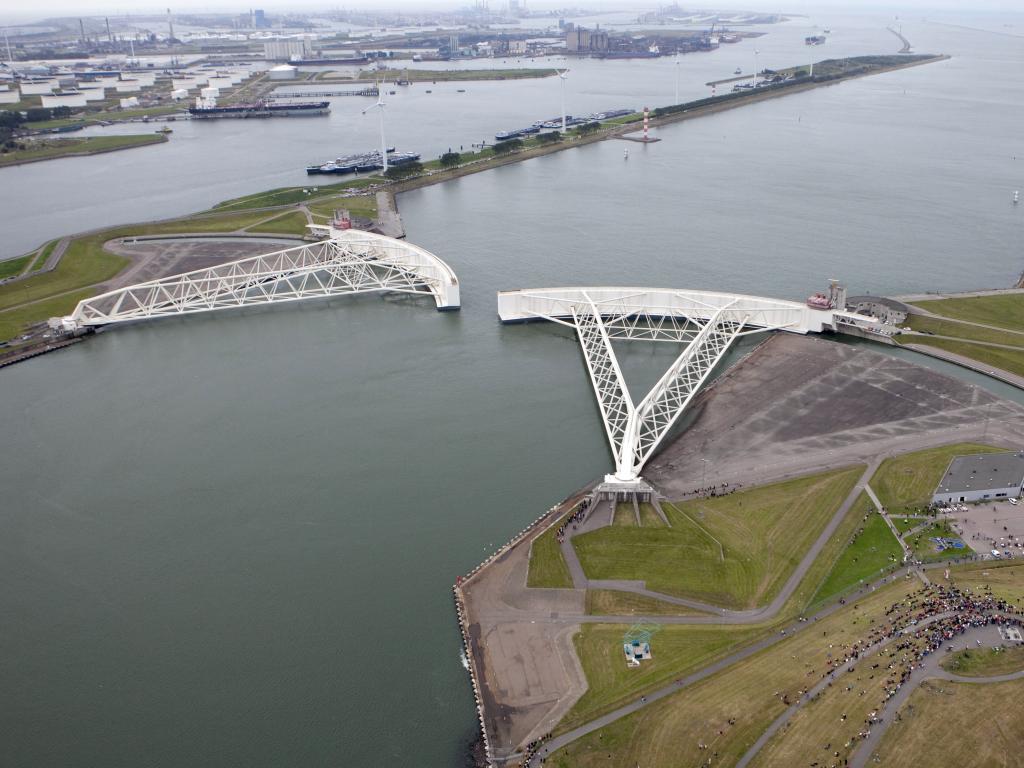 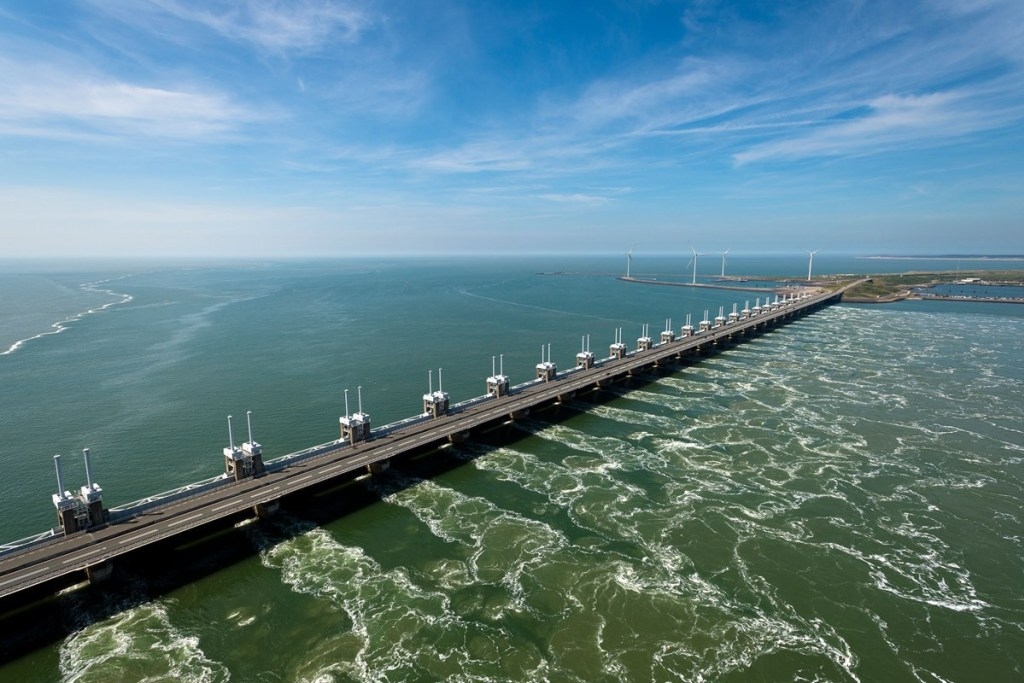 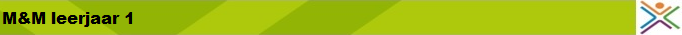 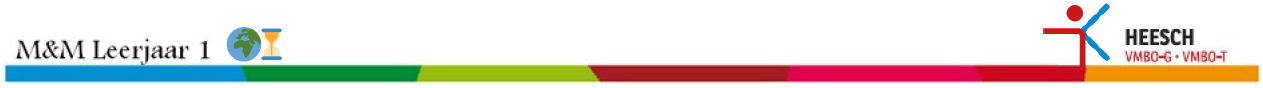 Steeds veiliger
Ook in Bangladesh wordt het steeds veiliger:
 Dorpeling kregen een radio en zo konden ze weerberichten luisteren.
 Waarschuwingssystemen voor een storm 
 Meer schuilplaatsen
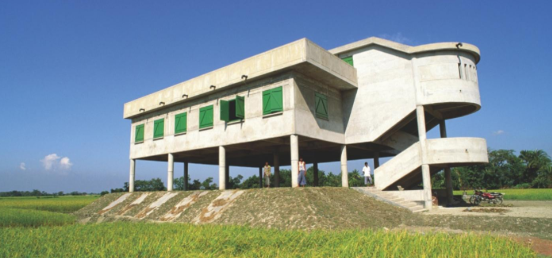 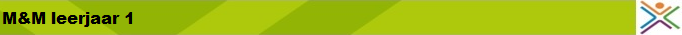 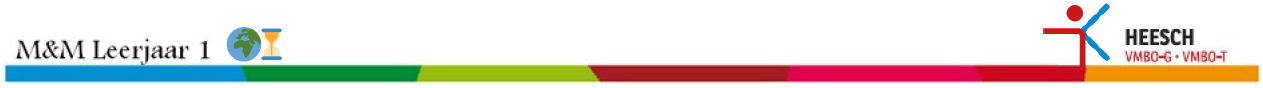 Wat moet je doen?
Maken blz. 21 opdracht 12, 13, 14, 15, 16, 18, 19
      Lees de bijbehorende teksten goed!

Klaar? Nakijken en evt. verbeteren via WikiWijs 
       Gebruik hiervoor een rode pen!

Verdiepingsfilmpje op SchoolTV: 
    Nieuwsuur in de klas – klimaatverandering nu al zichtbaar